CS 61C: Great Ideas in Computer Architecture Caches
Instructors:
Randy H. Katz
http://inst.eecs.Berkeley.edu/~cs61c/fa13
10/7/13
Fall 2013 -- Lecture #12
1
New-School Machine Structures(It’s a bit more complicated!)
Software        Hardware
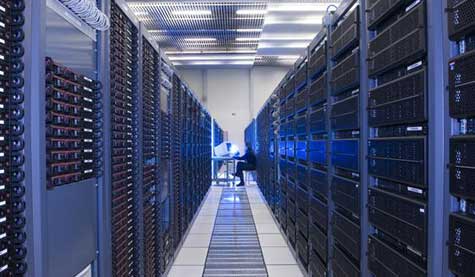 Parallel Requests
Assigned to computer
e.g., Search “Katz”
Parallel Threads
Assigned to core
e.g., Lookup, Ads
Parallel Instructions
>1 instruction @ one time
e.g., 5 pipelined instructions
Parallel Data
>1 data item @ one time
e.g., Add of 4 pairs of words
Hardware descriptions
All gates @ one time
Programming Languages
SmartPhone
Warehouse Scale Computer
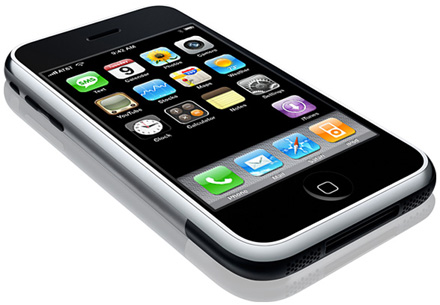 HarnessParallelism &
Achieve HighPerformance
Today’s
Lecture
Computer
…
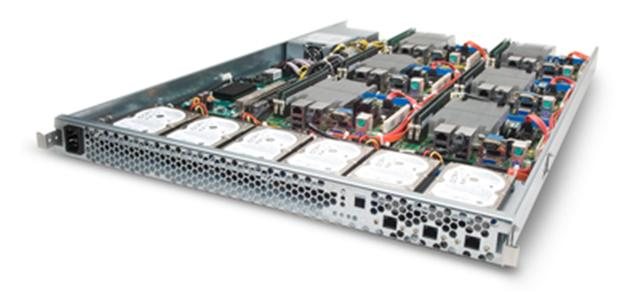 Core
Core
Memory               (Cache)
Input/Output
Core
Functional
Unit(s)
Instruction Unit(s)
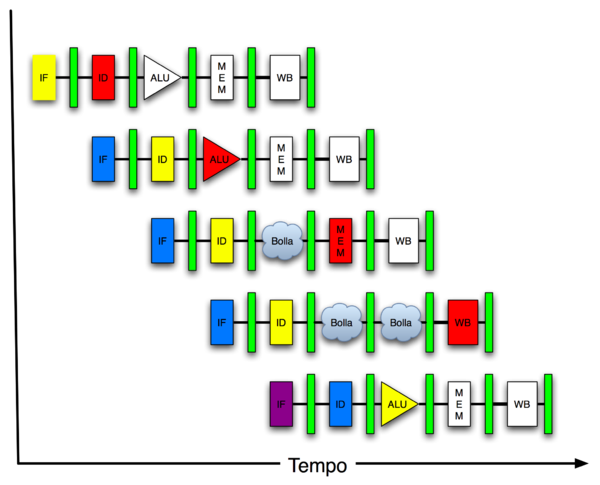 A3+B3
A2+B2
A1+B1
A0+B0
Cache Memory
Logic Gates
10/7/13
Fall 2013 -- Lecture #12
2
Agenda
Review
Direct Mapped Cache
Administrivia
Write Policy and AMAT
Technology Break
Multiple Cache Levels
And in Conclusion, …
10/7/13
Fall 2013 -- Lecture #12
3
Agenda
Review
Direct Mapped Cache
Administrivia
Write Policy and AMAT
Technology Break
Multilevel Caches
And in Conclusion, …
10/7/13
Fall 2013 -- Lecture #12
4
Processor
Increasing distance from processor,decreasing  speed
Levels in memory hierarchy
Level 1
Level 2
Level 3
. . .
Level n
Size of memory at each level
Review: Memory Hierarchy
Inner
Outer
As we move to outer levels the latency goes up and price per bit goes down. Why?
10/7/13
Fall 2013 -- Lecture #12
5
Review: Cache Philosophy
Principle of Locality: Programs access small portion of address space at any instant of time
Temporal Locality (locality in time)
Spatial Locality (locality in space)
Programmer-invisible hardware mechanism to give illusion of speed of fastest memory with size of largest memory
10/7/13
Fall 2013 -- Lecture #12
6
Common Cache Optimizations
Reduce tag overhead by having larger blocks
E.g., 2 words, 4 words, 8 words
Separate caches for instructions and data
Double bandwidth, don’t interfere with each other
Bigger caches (but access time could get bigger than one clock cycle if too big)
Divide cache into multiple sets, only search inside one set => saves comparators, energy
If as many sets as blocks, then only 1 comparator (aka Direct-Mapped Cache)
But may increase Miss Rate
10/7/13
Fall 2013 -- Lecture #12
7
Processor
Anatomy of a 16 Byte Cache, 4 Byte Block
Operations:
Cache Hit
Cache Miss
Refill cache from memory
Cache needs Address Tags to decide if Processor Address is a Cache Hit or Cache Miss
Compares all 4 tags
32-bit
Address
32-bit
Data
12
252
99
1022
7
131
20
2041
Cache
32-bit
Address
32-bit
Data
Memory
8
10/7/13
Fall 2013 -- Lecture #11
Processor
Anatomy of a 32B Cache, 8B Block
Blocks must be aligned in pairs, otherwise could get same word twice in cache
Tags only have even-numbered words
 Last 3 bits of address always 000two
Tags, comparators can be narrower 
Can get hit for either word in block
32-bit
Data
32-bit
Address
252
12
-10
99
1022
1000
42
130
7
1947
2040
20
Cache
32-bit
Address
32-bit
Data
Memory
9
10/7/13
Fall 2013 -- Lecture #11
Processor
Hardware Cost of Cache
Need to compare every tag to the Processor address
Comparators are expensive
Optimization: 2 sets => ½ comparators
1 Address bit selects which set
32-bit
Address
32-bit
Data
Set 0
Set 1
Tag
Tag
Data
Data
Cache
32-bit
Address
32-bit
Data
Memory
10
10/7/13
Fall 2013 -- Lecture #12
10
[Speaker Notes: 2 sets, n/2 places where a block can be placed, n/2 comparators
E.g, even vs. odd blocks …]
Processor Address Fields used by Cache Controller
Block Offset: Byte address within block
Set Index: Selects which set
Tag: Remaining portion of processor address


Size of Index = log2 (number of sets)
Size of Tag = Address size – Size of Index – log2 (number of bytes/block)
Processor Address (32-bits total)
Block offset
Set Index
Tag
10/7/13
Fall 2013 -- Lecture #12
11
[Speaker Notes: For class handout]
What is Limit to # of Sets?
Can save more comparators if have more than 2 sets
Limit: As Many Sets as Cache Blocks – only needs one comparator!
Called “Direct-Mapped” Design
Block offset
Index
Tag
10/7/13
Fall 2013 -- Lecture #12
12
One More Detail: Valid Bit
When start a new program, cache does not have valid information for this program
Need an indicator whether this tag entry is valid for this program
Add a “valid bit” to the cache tag entry
0 => cache miss, even if by chance, address = tag
1 => cache hit, if processor address = tag
10/7/13
Fall 2013 -- Lecture #12
13
Agenda
Review
Direct Mapped Cache
Administrivia
Write Policy and AMAT
Technology Break
Multilevel Caches
And in Conclusion, …
10/7/13
Fall 2013 -- Lecture #12
14
Block offset
31 30       . . .                 13 12  11     . . .          2  1  0
Tag
20
10
Data
Hit
Index
Index
Valid
Tag
Data
0
1
2
.
.
.
1021
1022
1023
20
32
Direct-Mapped Cache Example
One word blocks, cache size = 1K words (or 4KB)
Valid bit ensures something useful in cache for this index
Readdata from cache instead of memory if a Hit
Compare Tag with upper part of Address to see if a Hit
Comparator
What kind of locality are we taking advantage of?
10/7/13
Fall 2013 -- Lecture #12
15
[Speaker Notes: Let’s use a specific example with realistic numbers: assume we have a 1 K word (4Kbyte) direct mapped cache with block size equals to 4 bytes (1 word).
In other words, each block associated with the cache tag will have 4 bytes in it (Row 1).
With Block Size equals to 4 bytes, the 2 least significant bits of the address will be used as byte select within the cache block.
Since the cache size is 1K word, the upper 32 minus 10+2 bits, or 20 bits of the address will be stored as cache tag.
The rest of the (10) address bits in the middle, that is bit 2 through 11, will be used as Cache Index to select the proper cache entry

Temporal!]
Cache Terms
Hit rate: fraction of access that hit in the cache
Miss rate: 1 – Hit rate
Miss penalty: time to replace a block from lower level in memory hierarchy to cache
Hit time: time to access cache memory (including tag comparison)

Abbreviation: “$” = cache (A Berkeley innovation!)
10/7/13
Fall 2013 -- Lecture #12
16
Mapping a 6-bit Memory Address
4
3
2
1
0
5
Byte Offset Within Block(e.g., Word)
Block Within $
Index
Mem Block Within$ Block
Tag
In example, block size is 4 bytes/1 word (it could be multi-word)
Memory and cache blocks are the same size, unit of transfer between memory and cache
# Memory blocks >> # Cache blocks
16 Memory blocks/16 words/64 bytes/6 bits to address all bytes
4 Cache blocks, 4 bytes (1 word) per block
4 Memory blocks map to each cache block
Byte within block: low order two bits, ignore! (nothing smaller than a block)
Memory block to cache block, aka index: middle two bits
Which memory block is in a given cache block, aka tag: top two bits
10/7/13
Fall 2013 -- Lecture #12
17
Caching:  A Simple First Example
Main Memory
Cache
0000xx
0001xx
0010xx
0011xx
0100xx
0101xx
0110xx
0111xx
1000xx
1001xx
1010xx
1011xx
1100xx
1101xx
1110xx
1111xx
Index
Valid
Tag
Data
One word blocks.
Two low-order bits define the byte in the block (32b words).
00
01
10
11
Q: Where in the cache is the memory block?

Use next 2 low-order memory address bits – the index – to determine which cache block (i.e., modulo the number of blocks in the cache)
Q: Is the mem block in cache?

Compare the cache tag to the high-order 2 memory address bits to tell if the memory block is in the cache (provided valid bit is set)
10/7/13
Fall 2013 -- Lecture #12
18
[Speaker Notes: For class handout]
Caching:  A Simple First Example
Main Memory
0000xx
0001xx
0010xx
0011xx
0100xx
0101xx
0110xx
0111xx
1000xx
1001xx
1010xx
1011xx
1100xx
1101xx
1110xx
1111xx
One word blocks
Two low order bits (xx) define the byte in the block (32b words)
Cache
Index
Valid
Tag
Data
00
01
10
Q: Where in the cache is the mem block?

Use next 2 low-order memory address bits – the index – to determine which cache block (i.e., modulo the number of blocks in the cache)
11
Q: Is the memory block in cache?
Compare the cache tag to the high-order 2 memory address bits to tell if the memory block is in the cache (provided valid bit is set)
10/7/13
Fall 2013 -- Lecture #12
19
[Speaker Notes: For lecture
Valid bit indicates whether an entry contains valid information – if the bit is not set, there cannot be a match for this block]
Byte offset
Hit
31 30   . . .                 13 12  11    . . .    4  3  2  1  0
Data
Block offset
Tag
20
8
Index
Data
Index
Valid
Tag
0
1
2
.
.
.
253
254
255
20
32
Multiword-Block Direct-Mapped Cache
Four  words/block, cache size = 1K words
What kind of locality are we taking advantage of?
10/7/13
Fall 2013 -- Lecture #12
20
[Speaker Notes: to take advantage for spatial locality want a cache block that is larger than word word in size.]
Cache Names for Each Organization
“Fully Associative”: Block can go anywhere
First design in lecture
Note: No Index field, but 1 comparator/block
“Direct Mapped”: Block goes one place 
Note: Only 1 comparator
Number of sets = number blocks
“N-way Set Associative”: N places for a block
Number of sets = number of blocks / N
Fully Associative: N = number of blocks
Direct Mapped: N = 1
10/7/13
Fall 2013 -- Lecture #12
21
Range of Set-Associative Caches
For a fixed-size cache, each increase by a factor of 2 in associativity doubles the number of blocks per set (i.e., the number of “ways”) and halves the number of sets – 
Decreases the size of the index by 1 bit and increases the size of the tag by 1 bit
More Associativity (more ways)
Block offset
Index
Tag
Note: IBM persists in calling sets “ways” and ways “sets”.
They’re wrong.
10/7/13
Fall 2013 -- Lecture #12
22
[Speaker Notes: For class handout]
For S sets, N ways, B blocks, which statements hold?
The cache has B tags
The cache needs N comparators
B = N x S
Size of Index = Log2(S)
A only
☐
A and B only
☐
A, B, and C only
☐
All four statements are true
☐
23
For S sets, N ways, B blocks, which statements hold?
The cache has B tags
The cache needs N comparators
B = N x S
Size of Index = Log2(S)
A only
☐
A and B only
☐
A, B, and C only
☐
All four statements are true
☐
24
Agenda
Review
Direct Mapped Cache
Administrivia
Write Policy and AMAT
Technology Break
Multilevel Caches
And in Conclusion, …
10/7/13
Fall 2013 -- Lecture #12
25
Administrivia
Midterm One Week from Thursday (17 October)
6-9 PM in three different rooms:
1 Pimentel
10 Evans
155 Dwinelle
TA-led review session Saturday, 2-5 PM, Room 155 Dwinelle
(Additional HKN Review on Sunday)
Topics: 
Cloud Computing and Warehouse Scale Computers
C Programming
MIPS Assembly/Machine Language and Conventions
Compilers and Loaders
Number Representations
Memory Hierarchy and Caches
Parallelism (Request and Data-Level Parallelism)
Labs and Projects
10/7/13
Fall 2013 -- Lecture #12
26
CS61c in the News
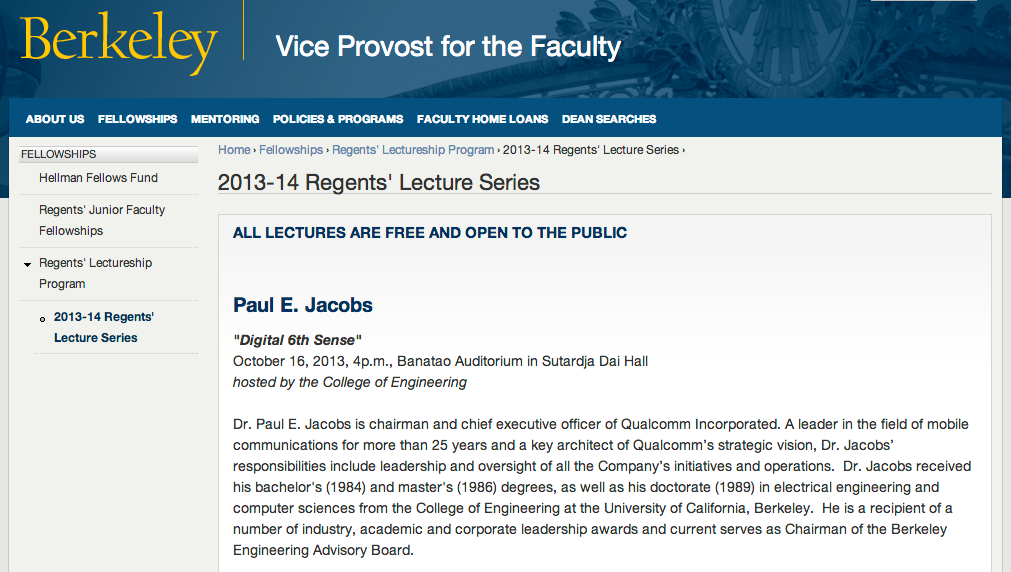 10/7/13
Fall 2013 -- Lecture #12
27
Agenda
Review
Direct Mapped Cache
Administrivia
Write Policy
Technology Break
AMAT
And in Conclusion, …
10/7/13
Fall 2013 -- Lecture #12
28
Handling Stores with Write-Through
Store instructions write to memory, changing values
Need to make sure cache and memory have same values on writes: 2 policies
1) Write-Through Policy: write cache and write through the cache to memory
Every write eventually gets to memory
Too slow, so include Write Buffer to allow processor to continue once data in Buffer
Buffer updates memory in parallel to processor
10/7/13
Fall 2013 -- Lecture #12
29
Processor
Write-Through Cache
Write both values in cache and in memory
Write buffer stops CPU from stalling if memory cannot keep up
Write buffer may have multiple entries to absorb bursts of writes
What if store misses in cache?
32-bit
Address
32-bit
Data
Cache
12
252
99
1022
Write Buffer
7
131
20
2041
Addr
Data
32-bit
Address
32-bit
Data
Memory
30
10/7/13
Fall 2013 -- Lecture #12
Handling Stores with Write-Back
2) Write-Back Policy: write only to cache and then write cache block back to memory when evict block from cache
Writes collected in cache, only single write to memory per block
Include bit to see if wrote to block or not, and then only write back if bit is set
Called “Dirty” bit (writing makes it “dirty”)
10/7/13
Fall 2013 -- Lecture #12
31
Processor
Write-Back Cache
Store/cache hit, write data in cache only & set dirty bit
Memory has stale value
Store/cache miss, read data from memory, then update and set dirty bit
“Write-allocate” policy
Load/cache hit, use value from cache
On any miss, write back evicted block, only if dirty. Update cache with new block and clear dirty bit.
32-bit
Address
32-bit
Data
Cache
12
252
D
99
1022
Dirty Bits
D
7
D
131
D
20
2041
32-bit
Address
32-bit
Data
Memory
32
10/7/13
Fall 2013 -- Lecture #12
Write-Through vs. Write-Back
Write-Through:
Simpler control logic
More predictable timing simplifies processor control logic
Easier to make reliable, since memory always has copy of data
Write-Back
More complex control logic
More variable timing (0,1,2 memory accesses per cache access)
Usually reduces write traffic
Harder to make reliable, sometimes cache has only copy of data
10/7/13
Fall 2013 -- Lecture #12
33
Average Memory Access Time (AMAT)
Average Memory Access Time (AMAT) is the average to access memory considering both hits and misses in the cache
AMAT =  	Time for a hit  							+  Miss rate x Miss penalty
10/7/13
Fall 2013 -- Lecture #12
34
[Speaker Notes: AMAT = 1 + 0.02x50 = 2]
Average Memory Access Time (AMAT) is the average to access memory considering both hits and misses
AMAT =  Time for a hit  +  Miss rate x Miss penalty
Given a 200 psec clock, a miss penalty of 50 clock cycles, a miss rate of 0.02 misses per instruction and a cache hit time of 1 clock cycle, what is AMAT?
≤200 psec
☐
400 psec
☐
600 psec
☐
≥ 800 psec
☐
35
[Speaker Notes: VertLeftWhiteCheck1

B: Print It saves PC+4…because ints in this system are 4-bytes long and the actual address increments by 4 even though it appears to only incrememt 1.]
Average Memory Access Time (AMAT) is the average to access memory considering both hits and misses
AMAT =  Time for a hit  +  Miss rate x Miss penalty
Given a 200 psec clock, a miss penalty of 50 clock cycles, a miss rate of 0.02 misses per instruction and a cache hit time of 1 clock cycle, what is AMAT?
≤200 psec
☐
400 psec
☐
600 psec
☐
≥ 800 psec
☐
36
[Speaker Notes: 1* 200 + 0.02 * 50 * 200 = 400]
Average Memory Access Time (AMAT)
Average Memory Access Time (AMAT) is the average to access memory considering both hits and misses
AMAT =  Time for a hit  +  Miss rate x Miss penalty
What is the AMAT for a processor with a 200 psec clock, a miss penalty of 50 clock cycles, a miss rate of 0.02 misses per instruction and a cache access time of 1 clock cycle?
1 + 0.02 x 50 = 2 clock cycles
Or 2 x 200 = 400 psecs
10/7/13
Fall 2013 -- Lecture #12
37
[Speaker Notes: AMAT = 1 + 0.02x50 = 2]
Average Memory Access Time (AMAT)
Average Memory Access Time (AMAT) is the average to access memory considering both hits and misses

AMAT =  Time for a hit  +  Miss rate x Miss penalty

How calculate if separate instruction and data caches?
10/7/13
Fall 2013 -- Lecture #12
38
[Speaker Notes: AMAT = 1 + 0.02x50 = 2]
CPIstalls
Impact of Cache on CPI
Assume cache hit time included in normal CPU execution time, then
CPU time = Instruction Count (IC) × Cycles Per Instruction (CPI) × Cycle Time (CT)
=  IC × (CPIideal + CPImiss) × CT
A simple model for cache miss impact on CPI
CPImiss= accesses/instruction × miss rate × miss penalty
10/7/13
Fall 2013 -- Lecture #12
39
[Speaker Notes: Reasonable write buffer depth (e.g., four or more words) and a memory capable of accepting writes at a rate that significantly exceeds the average write frequency means write buffer stalls are small]
Impacts of Cache Performance
Relative $ penalty increases as processor performance improves (faster clock rate and/or lower CPI)
When calculating CPIstalls, cache miss penalty is measured in processor clock cycles needed to handle a miss
Lower the CPIideal, more pronounced impact of stalls
Processor with a CPIideal of 2, a 100-cycle miss penalty, 36% load/store instr’s, and 2% I$ and 4% D$ miss rates
CPImiss= 2% × 100 + 36% × 4% × 100 = 3.44
So  CPIstalls  =  2 + 3.44                          = 5.44
More than twice the CPIideal !
What if the CPIideal is reduced to 1?   
What if the D$ miss rate went up by 1%?
10/7/13
Fall 2013 -- Lecture #12
40
[Speaker Notes: For ideal CPI = 1, then CPIstall = 4.44 and the amount of execution time spent on memory stalls would have risen from 3.44/5.44 = 63% to 3.44/4.44 = 77%
For miss penalty of 200, memory stall cycles = 2%  200 + 36% x 4% x 200 = 6.88 so that CPIstall = 8.88

This assumes that hit time (so hit time is 1 cycle) is not a factor in determining cache performance.  A larger cache would have a longer access time (if a lower miss rate), meaning either a slower clock cycle or more stages in the pipeline for memory access.]
Impact of Larger Cache on AMAT?
1) Lower Miss rate
2) Longer Access time (Hit time): smaller is faster 
Increase in hit time will likely add another stage to the pipeline 
At some point, increase in hit time for a larger cache may overcome the improvement in hit rate, yielding a decrease in performance
Computer architects expend considerable effort optimizing organization of cache hierarchy – big impact on performance and power!
10/7/13
Fall 2013 -- Lecture #12
41
[Speaker Notes: AMAT = 1 + 0.02x50 = 2]
How to Reduce Miss Penalty?
Could there be locality on misses from a cache?
Use multiple cache levels!
With Moore’s Law, more room on die for bigger L1 caches and for second-level (L2) cache
And in some cases even an L3 cache!
IBM mainframes have ~1GB L4 cache off-chip.
10/7/13
Fall 2013 -- Lecture #12
42
Agenda
Review
Direct Mapped Cache
Administrivia
Write Policy and AMT
Technology Break
Multilevel Caches
And in Conclusion, …
10/7/13
Fall 2013 -- Lecture #12
43
Agenda
Review
Direct Mapped Cache
Administrivia
Write Policy and AMAT
Technology Break
Multilevel Caches
And in Conclusion, …
10/7/13
Fall 2013 -- Lecture #12
44
Multiple Cache Levels
E.g., CPIideal of 2, 100 cycle miss penalty (to main memory), 25 cycle miss penalty (to L2$), 36% load/stores, a 2% (4%) L1 I$ (D$) miss rate, add a 0.5% L2$ miss rate
CPIstalls  =  2  + 0.02×25  +  0.36×0.04×25 				                    + 0.005×100 + 0.36×0.005×100  
                  =  3.54 (vs. 5.44 with no L2$)
10/7/13
Fall 2013 -- Lecture #12
45
[Speaker Notes: Also reduces cache miss penalty]
Local vs. Global Miss Rates
Local miss rate – the fraction of references to one level of a cache that miss
Local Miss rate L2$ = $L2 Misses / L1$ Misses
Global miss rate – the fraction of references that miss in all levels of a multilevel cache
L2$ local miss rate >> than the global miss rate
Often as high as 50% local miss rate – still useful?
10/7/13
Fall 2013 -- Lecture #12
46
For L1 cache
AMAT =  Time for a hit  +  Miss rate x Miss penalty
What is AMAT for system with L1 and L2 cache (L2 miss rate is local miss rate)?
Time for L2 hit + L2 Miss rate x L2 Miss penalty
☐
Time for L1 hit + L1 Miss rate x L2 Miss rate x Miss penalty
☐
Time for L1 hit + L1 Miss rate x (Time for L2 hit + L2 Miss rate x Miss Penalty)
☐
Time for L1 hit + L1 Miss rate x Miss penalty +Time for L2 hit + L2 Miss rate x Miss penalty
☐
47
[Speaker Notes: VertLeftWhiteCheck1

B: Print It saves PC+4…because ints in this system are 4-bytes long and the actual address increments by 4 even though it appears to only incrememt 1.]
For L1 cache
AMAT =  Time for a hit  +  Miss rate x Miss penalty
What is AMAT for system with L1 and L2 cache (L2 miss rate is local miss rate)?
Time for L2 hit + L2 Miss rate x L2 Miss penalty
☐
Time for L1 hit + L1 Miss rate x L2 Miss rate x Miss penalty
☐
Time for L1 hit + L1 Miss rate x (Time for L2 hit + L2 Miss rate x Miss Penalty)
☐
Time for L1 hit + L1 Miss rate x Miss penalty +Time for L2 hit + L2 Miss rate x Miss penalty
☐
48
[Speaker Notes: VertLeftWhiteCheck1

B: Print It saves PC+4…because ints in this system are 4-bytes long and the actual address increments by 4 even though it appears to only incrememt 1.]
Local vs. Global Miss Rates
Local miss rate – the fraction of references to one level of a cache that miss
Local Miss rate L2$ = $L2 Misses / L1$ Misses
Global miss rate – the fraction of references that miss in all levels of a multilevel cache
L2$ local miss rate >> than the global miss rate
Global Miss rate = L2$ Misses / Total Accesses
	= L2$ Misses / L1$ Misses x L1$ Misses / Total Accesses
	= Local Miss rate L2$ x Local Miss rate L1$
AMAT =  Time for a hit  +  Miss rate x Miss penalty
AMAT =  Time for a L1$ hit  + (local) Miss rateL1$ x (Time for a L2$ hit + (local) Miss rate L2$ x L2$ Miss penalty)
10/7/13
Fall 2013 -- Lecture #12
49
Improving Cache Performance(1 of 3)
AMAT =  Hit Time +  Miss rate x Miss penalty
1. Reduce the time to hit in the cache
Smaller cache
2. Reduce the miss rate
Bigger cache
Larger blocks (16 to 64 bytes typical)
(Later in semester: More flexible placement  by increasing associativity)
10/7/13
Fall 2013 -- Lecture #12
50
Improving Cache Performance(2 of 3)
3. Reduce the miss penalty
Smaller blocks
Use multiple cache levels 
L2 cache size not tied to processor clock rate
Higher DRAM memory bandwidth (faster DRAMs)
Use a write buffer to hold dirty blocks being replaced so don’t have to wait for the write to complete before reading
10/7/13
Fall 2013 -- Lecture #12
51
The Cache Design Space(3 of 3)
Cache Size
Several interacting dimensions
Cache size
Block size
Write-through vs. write-back
Write allocation
(Later Associativity)
(Later Replacement policy)
Optimal choice is a compromise
Depends on access characteristics
Workload
Use (I-cache, D-cache)
Depends on technology / cost
Simplicity often wins
(Associativity)
Block Size
Bad
Factor A
Factor B
Good
Less
More
10/7/13
Fall 2013 -- Lecture #12
52
[Speaker Notes: No fancy replacement policy is needed for the direct mapped cache. 
As a matter of fact, that is what cause direct mapped trouble to begin with: only one place to go in the cache--causes conflict misses.

No fancy replacement policy is needed for the direct mapped cache. 
As a matter of fact, that is what cause direct mapped trouble to begin with: only one place to go in the cache--causes conflict misses.

Besides working at Sun, I also teach people how to fly whenever I have time.
Statistic have shown that if a pilot crashed after an engine failure, he or she is more likely to get killed in a multi-engine light airplane than a single engine airplane.
The joke among us flight instructors is that: sure, when the engine quit in a single engine stops, you have one option: sooner or later, you land.  Probably sooner.
But in a multi-engine airplane with one engine stops, you have a lot of options.  It is the need to make a decision that kills those people.]
Multilevel Cache Design Considerations
Different design considerations for L1$ and L2$
L1$ focuses on minimizing hit time for shorter clock cycle: Smaller $ with smaller block sizes
L2$(s) focus on reducing miss rate to reduce penalty of long main memory access times: Larger $ with larger block sizes
Miss penalty of L1$ is significantly reduced by presence of L2$, so can be smaller/faster but with higher miss rate
For the L2$, hit time is less important than miss rate
L2$ hit time determines L1$’s miss penalty
10/7/13
Fall 2013 -- Lecture #12
53
[Speaker Notes: Global miss rate – the fraction of references that miss in all levels of a multilevel cache.  The global miss rate dictates how often we must access the main memory.
Local miss rate – the fraction of references to one level of a cache that miss]
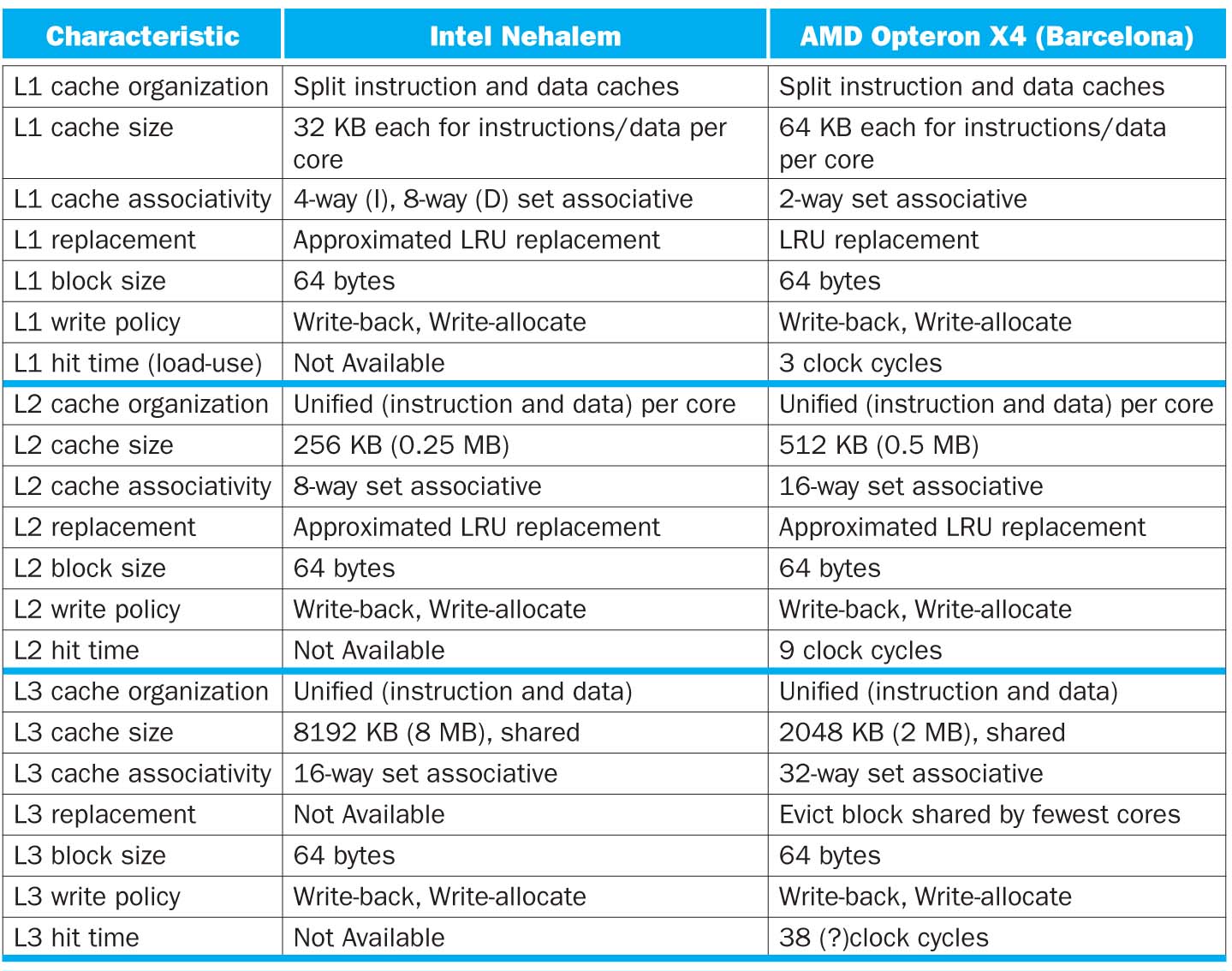 10/7/13
Fall 2013 -- Lecture #12
54
CPI/Miss Rates/DRAM AccessSpecInt2006
Data Only
Data Only
Instructions and Data
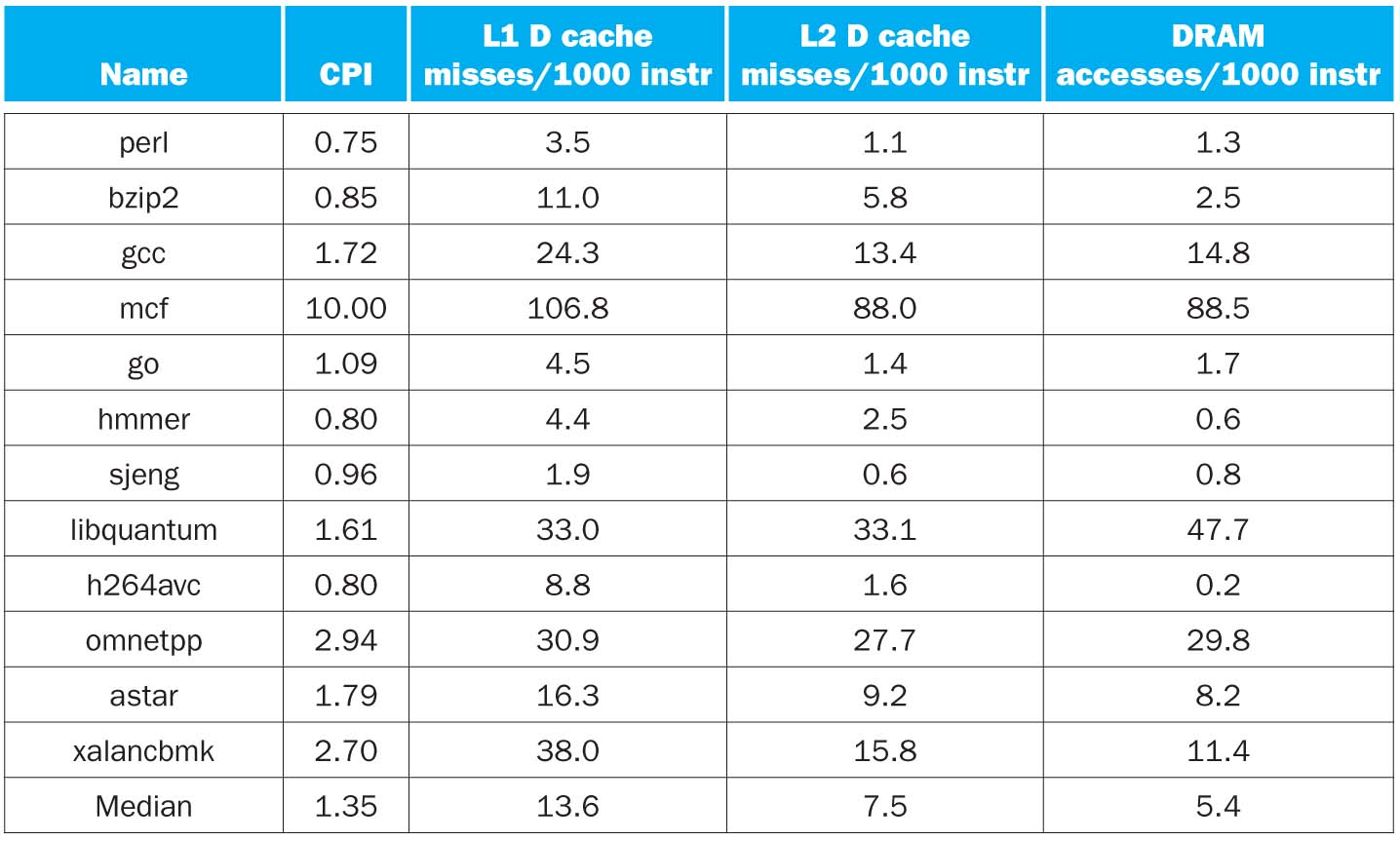 10/7/13
Fall 2013 -- Lecture #12
55
Typical Memory Hierarchy
On-Chip Components
Control
Secondary
Memory
(Disk
Or Flash)
Instr
Cache
Second
Level
Cache
(SRAM)
Main
Memory
(DRAM)
Datapath
Data
Cache
RegFile
Speed (cycles):        ½’s                     1’s                    10’s                       100’s               1,000,000’s
Size (bytes):         100’s                  10K’s                  M’s                          G’s                      T’s
Cost/bit:         highest                                                                                                 lowest
Principle of locality + memory hierarchy presents programmer with ≈ as much memory as is available in the cheapest technology at the ≈ speed offered by the fastest technology
10/7/13
Fall 2013 -- Lecture #12
56
[Speaker Notes: Instead, the memory system of a modern computer consists of a series of black boxes ranging from the fastest to the slowest.
Besides variation in speed, these boxes also varies in size (smallest to biggest) and cost.
What makes this kind of arrangement work is one of the most important  principle in computer design.  The principle of locality. The principle of locality states that programs access a relatively small portion of the address space at  any instant of time.

The design goal is to present the user with as much memory as is available in the cheapest technology (points to the disk).
While by taking advantage of the principle of locality, we like to provide the user an average access speed that is very close to the speed that is offered by the fastest technology.
(We will go over this slide in detail in the next lectures on caches).]
And in Conclusion, …
Great Ideas: Principle of Locality and Memory Hierarchy
Cache – copy of data lower level in memory hierarchy
Direct Mapped to find block in cache using Tag field and Valid bit for Hit
AMAT balances Hit time, Miss rate, Miss penalty
Larger caches reduce Miss rate via Temporal and Spatial Locality, but can increase Hit time
Multilevel caches reduce the Miss penalty
Write-through versus write-back caches
10/7/13
Fall 2013 -- Lecture #12
57